TNS Medium GallupStavovi prema uticaju migrantske krize u opštinama Srbije 2016
O istraživanju
U okviru Projekta jačanje koordinacije i odgovora lokalnih samouprava na migrantsku krizu, 
TNS Medium Gallup je u saradnji sa Programom Ujedinjenih nacija za razvoj (UNDP) Srbija, realizovao istraživanje stavova prema uticaju migrantske krize u opštinama Srbije.
2
Analiza je rađena u odnosu na intenzitet uticaja migrantske krize u opštinama:
I grupa
II grupa
Šid
Preševo
I – intenzivni uticaj
II – umereni uticaj
Šid i Preševo
Opštine pod intenzivnim uticajem migrantske krize:

Preševo 
Šid
Kanjiža
Beograd (Palilula, Savski venac i Stari grad)
Bujanovac
Dimitrovgrad
Bosilegrad
Negotin
Opštine pod umerenim uticajem migrantske krize:

Zaječar
Pirot
Vranje
Surdulica
Vladičin Han
Smederevo
Aleksinac
Obrenovac
Sombor
Pored analize prema grupama, obezbeđen je i uzorak od po približno 60 ispitanika za Preševo i Šid, kako bi se specifične analize radile na nivou pojedinačne opštine zbog značaja koji ove opštine imaju za razumevanje percepcije migrantske krize.
3
[Speaker Notes: Uprkos očekivanjima, opštine Surdulica, Vladičin Han, Smederevo, Aleksinac, Obrenovac i Sombor nisu imale značajniji priliv migranata.]
Iz ugla građana
Socioekonomski problemi najvažniji za građane
Najvažniji problemi
Životni standard
GRAĐANI: Prema Vašem mišljenju, koji su najveći/najhitniji problemi sa kojima se suočavate u opštini u kojoj živite? (u %)
GRAĐANI: Kako biste opisali svoj i trenutni životni standard Vaše porodice? (u %)
4
4
1
1
2
2
6
1
1
2
=
=
=
5
Preovlađuju neutralni stavovi prema migrantima među građanima, sa tendencijom ka negativnim
Niža informisanost povezana sa negativnim i neutralnim mišljenjem prema migrantima.
GRAĐANI: Generalno, u kojoj meri ste informisani o migrantskoj/izbegličkoj krizi? (u %)
GRAĐANI: Kakav je Vaš generalni stav o migrantima/izbeglicama koji dolaze u Srbiju? (u %)
6
Kakvi su stavovi građana u opštinama?
Stavovi prema migrantima / izbeglicama
GRAĐANI: Kakav je Vaš generalni stav o migrantima/izbeglicama koji dolaze u Srbiju? 
Prosečna ocena na skali 1-5 (1 „veoma negativno mišljenje“ - 5 „veoma pozitivno mišljenje“)
1
2
3
Niže ocene (2,5-2,9)
Najniže ocene (do 2,5)
Srednje ocene (preko 3,0)
7
Građani razumeju razloge migracija
Iako građani većinom smatraju da migranti napuštaju svoje države zbog ratova i nesigurnosti na tim područjima, socio-ekonomski razlozi su u porastu.
GRAĐANI: Prema Vašem mišljenju, koji je glavni razlog što migranti/izbeglice napuštaju svoje države? (u %)
GRAĐANI: Prema Vašem mišljenju, koja je konačna destinacija za migrante/izbeglice? (u %)
7
11
7
8
Poređenje iskustva građana sa izbegličkom krizom 90-tih
Doživljaj različitosti sa prethodnim iskustvom migrantske krize i sada i sadašnjih migranata je tipičan, najviše zbog percepcije različitog porekla, veroispovesti, nacionalnosti, kulture i jezika.
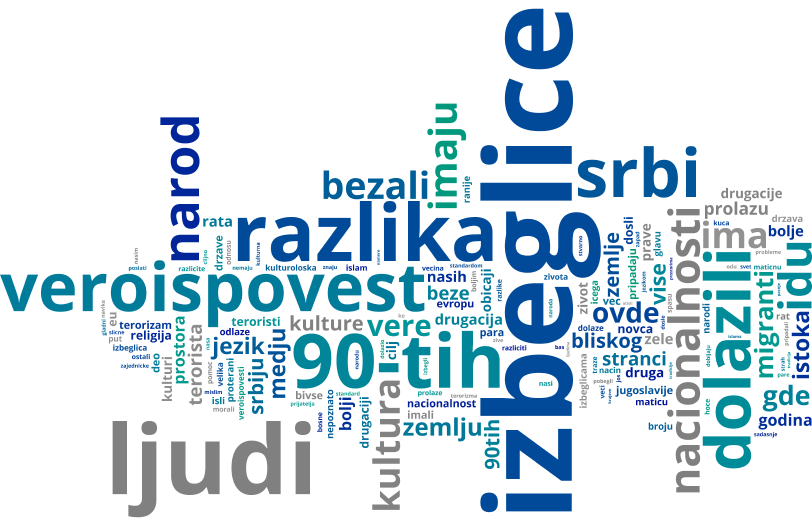 GRAĐANI: Šta je od sledećeg najbliže Vašem mišljenju: (u %)
Sep-16

Mar-16
9
[Speaker Notes: Uz prethodno iskustvo građana sa izbegličkom krizom tokom 90-tih iz bivše Jugoslavije, zatim internoraseljenih lica sa Kosova ‘99 i ‘04, građani nailaze na delimično poznatu situaciju, ali se ne mogu lako identifikovati sa sadašnjim profilom izbeglica.]
3
Situacija u opštini
Percepcija migrantske krize u opštini
Na osnovu opažanja građana u opštinama koje su umereno pogođene krizom, broj migranata je u porastu, dok je u opštinama koje su intenzivnije pogođene krizom njihov broj ostao isti.
GRAĐANI: Zasnovano na Vašem opažanju u poslednjih šest meseci, da li je broj migranata/izbeglica u Vašoj opštini porastao, opao ili ostao isti?
GRAĐANI: Na koji način se Vaša opština generalno nosi sa izbegličkom/migrantskom krizom?
Predstavnici lokalnih samouprava su veoma zadovoljni efikasnošću rada opštine tokom migrantske krize 
(preko 90% ocenjuje  uspešnost).
11
Na koji način treba pomoći migrantima?
GRAĐANI: Prema Vašem mišljenju, kakvu bi pomoć trebalo da dobiju migranti pre svega? (u %)
GRAĐANI: Da li ste u skorije vreme čuli za međunarodnu finansijsku podršku/donaciju Vašoj opštini koja je namenjena migrantskoj/izbegličkoj krizi? (u %)
Građani su spremni i lično da pomognu obezbeđivanjem hrane i odeće, pružanjem informacia i opreme za decu. Sa druge strane, lokalne samouprave navode da su migrantima stavile na raspolaganje: smeštaj, hranu, medicinsku negu, odeću i transport, besplatne komunikacije (pristup internetu, punjenje mobilnih telefona, korišćenje telefona), informacije, kao i humanitarnu pomoć Crvenog krsta.
Sep-16

Mar-16
12
Potrebe predstavnika lokalnih samouprava
PREDSTAVNICI SAMOUPRAVA: Najvažniji izazovi/problemi sa kojima se zaposleni u lokalnim službama susreću u pokušaju da obavljaju redovne javne usluge stanovništvu tokom migrantske/izbegličke krize. (u %)
PREDSTAVNICI SAMOUPRAVA: Koje vrste pomoći su najpotrebnije Vašoj opštini /službi/javnom preduzeću/direkciji da bi se obezbedio uspešan nastavak odgovora na migrantsku/izbegličku krizu? (u %)
13
[Speaker Notes: Za uspešan nastavak odgovora na migrantsku krizu, prema mišljenju predstavnika lokalnih samouprava, opštinama su najpotrebniji finansijska pomoć, objekti za prihvat, tehnički i ljudski resursi.]
4
Prihvatanje migranata
Stepen prihvatanje migranata
Nizak stepen prihvatanja migranata, uz izraženo neslaganje građana sa otvaranjem centra za smeštaj migranata.
GRAĐANI: Da li se slažete ili ne slažete sa otvaranjem centra za smeštaj migranata/izbeglica na teritoriji Vaše opštine?
Što je očekivana interakcija sa migrantima bliskija, stepen spremnosti građana da učestvuju u toj interakciji je niža.
GRAĐANI: Prema Vašem mišljenju, da li bi Srbija trebalo za stalno da prihvati migrante/izbeglice?
U Kanjiži, Zaječaru i Šidu je najizraženije neslaganje  sa otvaranjem centra za smeštaj, kao i trajnim prihvatanjem migranata.
Siromaštvo u Srbiji, kao i kulturološke, religijske i jezičke razlike se smatraju najvećim problemima kada je reč o prihvatanju migranata.
Sep-16

Mar-16
15
Grupisanje stavova građana prema migrantima
Tradicionalisti
Humanisti
Umereniji stav prema migrantima, konzervativnih stavova. Veruju da treba prihvatiti samo migrante koji mogu lako da se prilagode zajednici. Imaju više saosećanja za migrante iste vere.
Najviše se solidarišu sa migrantima, veruju da bi migranti trebalo da dobiju svu pomoć koja im je potrebna. Pozitivni stavovi prema migrantima značajno dominiraju u ovoj grupi.
Visoka
SOLIDARNOST
Uplašeni
U velikoj meri zabrinuti za ličnu bezbednost zbog pojačanog priliva migranata, a posebno zabrinuti za sigurnost žena. Veruju da među migrantima ima potencijalnih terorista. Ova grupa smatra da se migranti ne bi uklopili u društvo u Srbiji, takođe da ih ne bi trebalo sažaljevati jer imaju dovoljno novca za svoje potrebe.
Niska
Umereni
Visoki
STRAHOVI
16
Suočavanje lokalnih samouprava sa migrantskom krizom
Strahovi
Solidarnost
Samouprave
Migranti
Koje su 
prioritetne potrebe lokalnih samouprava?
Na koji način razvijati solidarnost?
Na koji način pristupiti izraženim strahovima građana?
Na koji način pomoći migrantima / izbeglicama?
Na koji način pristupiti migrantskoj krizi u lokalnim samoupravama?
Usmeravanje sredstava ka prevenciji kriminala i povećanju bezbednosti građana.
Unapređenje informisanja građana putem medija o migrantima/izbeglicama.
Razbijanje strahova i predrasuda građana, približavanjem ljudskih sudbina migranata/izbeglica.
Potencijalni lideri promena mišljenja prema migrantima su „humanisti“, mlađe i obrazovanije stanovništvo.
Podsticanje ličnog doniranja, organizovanjem akcija prikupljanja pomoći (hrane i odeće) u bliskom okruženju građana.
Promovisanje doniranja, preko predstavnika lokalnih samouprava putem edukacija, javnih tribina i slično.
Obezbeđivanje humanitarne pomoći migrantima (smeštaj, hrana, odeća, medicinsko zbrinjavanje), sa naglaskom na osetljive grupe (žene i decu).
Usmeravanje sredstava na zdravstvenu zaštitu (ljudske resurse i opremu), i veći stepen higijene.
Održavanje i poboljšavanje funkcionisanja opštine u kojima je veći priliv migranata (sa fokusom na opštine Kanjiža i Šid).
Alokacija finansijskih, tehničkih i ljudskih resursa ka komunalnoj infrastrukturi, sa naglaskom na vodovod, kanalizaciju, otpad i transport.
7
[Speaker Notes: Static slide – no automation required]
Hvala!
TNS Medium Gallup | Savski trg 9, 11000 Belgrade | + 381 11 3613 230 | + 381 11 3613 230 | www.tnsmediumgallup.co.rs